ENTO-306

Agricultural pests and their management


 	Identification of important agricultural pests 
 	Their mode of damages
 	Control measures


					
			By: 	Dr. Muhammad Zeeshan Majeed
Insect Pests of Maize and Sorghum
ENTO-306	Agricultural pests and their management		4(3-1)
Insect pests of Maize & Sorghum	Stem borer (Chilo partellus: Pyralidae: Lepidoptera)
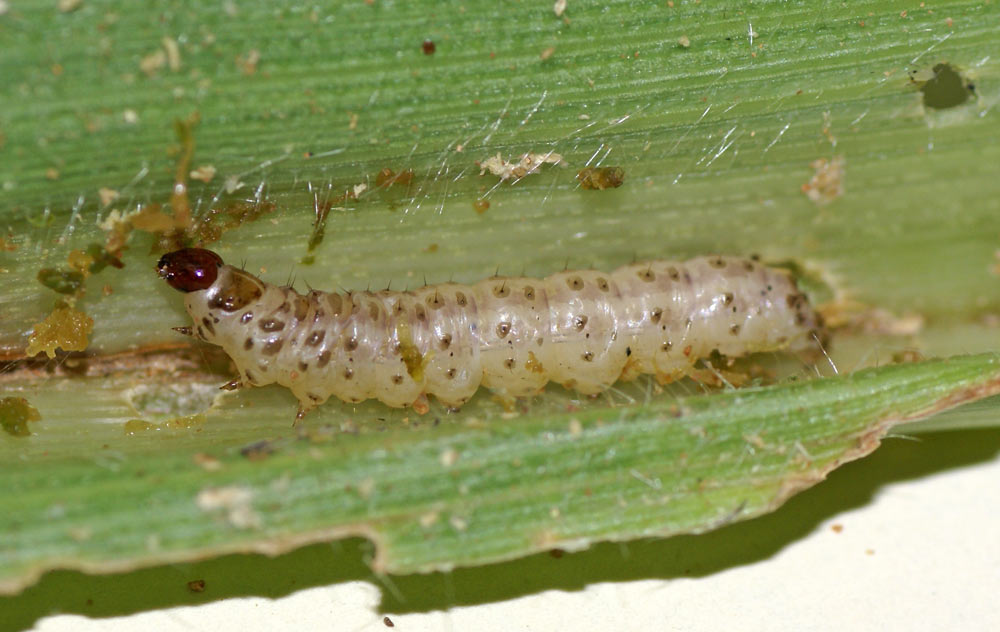 Host plants: wild and cultivated grass species, including maize, sorghum, millets and rice
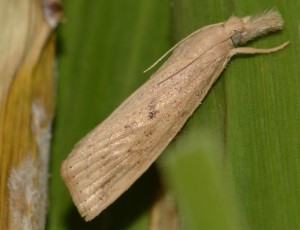 Identification (Spotted stem borer)
Adult: Forewings are yellowish  grey
Eggs: Clusters of 10-70 oval shaped eggs laid on leaves near midribs.
Larvae: Creamy-white to yellowish-brown in color
 with 4 purple longitudinal strips on dorsal side
Conspicuous dark-brown spots on dorsal side
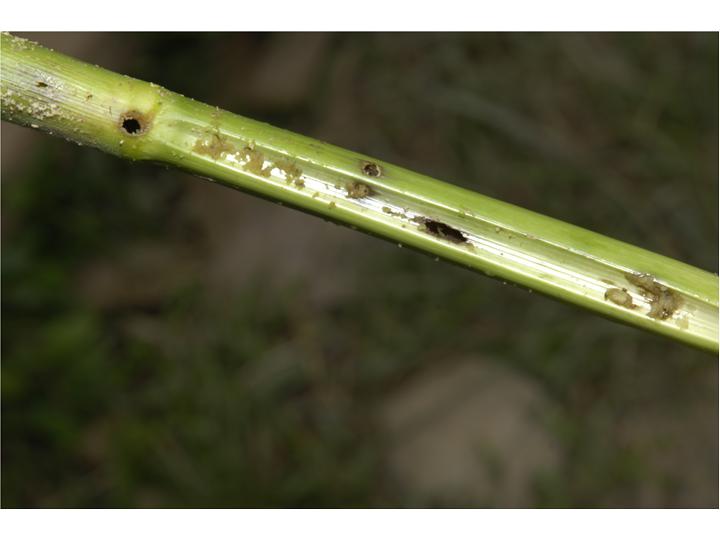 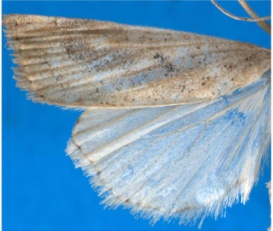 Life history:
Life cycle: 3-4 weeks
Larvae: 1-2 weeks (diapause as larva)
Pupation: 1-1.5  weeks (inside stems)
No. of generations: 5-7
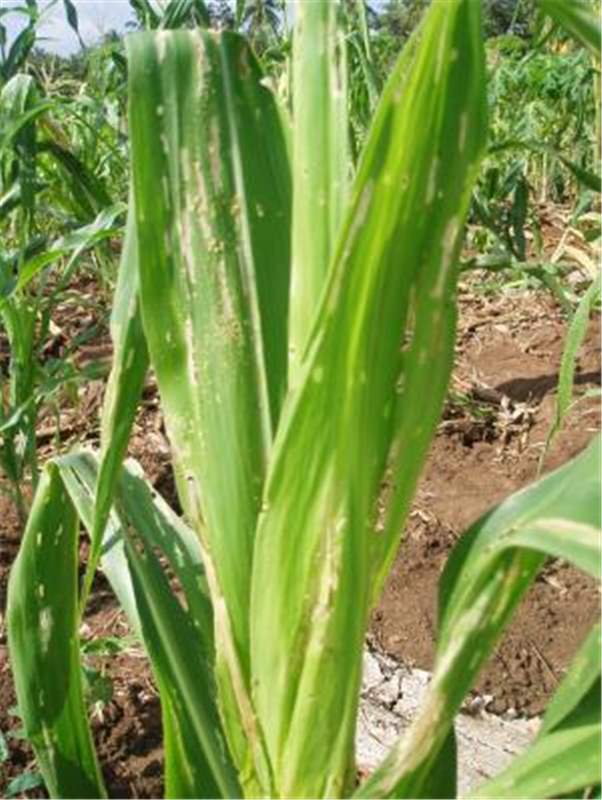 Damage:
Active period: April to October
Early stage crop is more susceptible.
Young larvae feed inside the leaf whorl (leaving shot holes on leaves)
Stem boring and feeding on growing tissues
Producing ‘deadhearts’ and weakening stem with holes on them on internodal region.
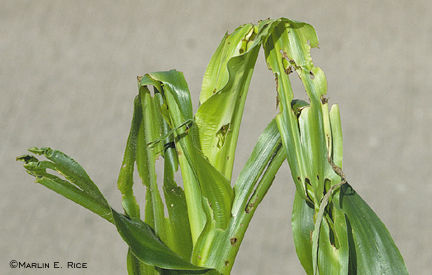 Control:
Destruction of crop stubbles.
Granular/dust insecticide to plant whorls.
Biological control by Cotesia flavipes, Bracon spp.
 Carbofuran / Cypermethrin /  Deltamethrin
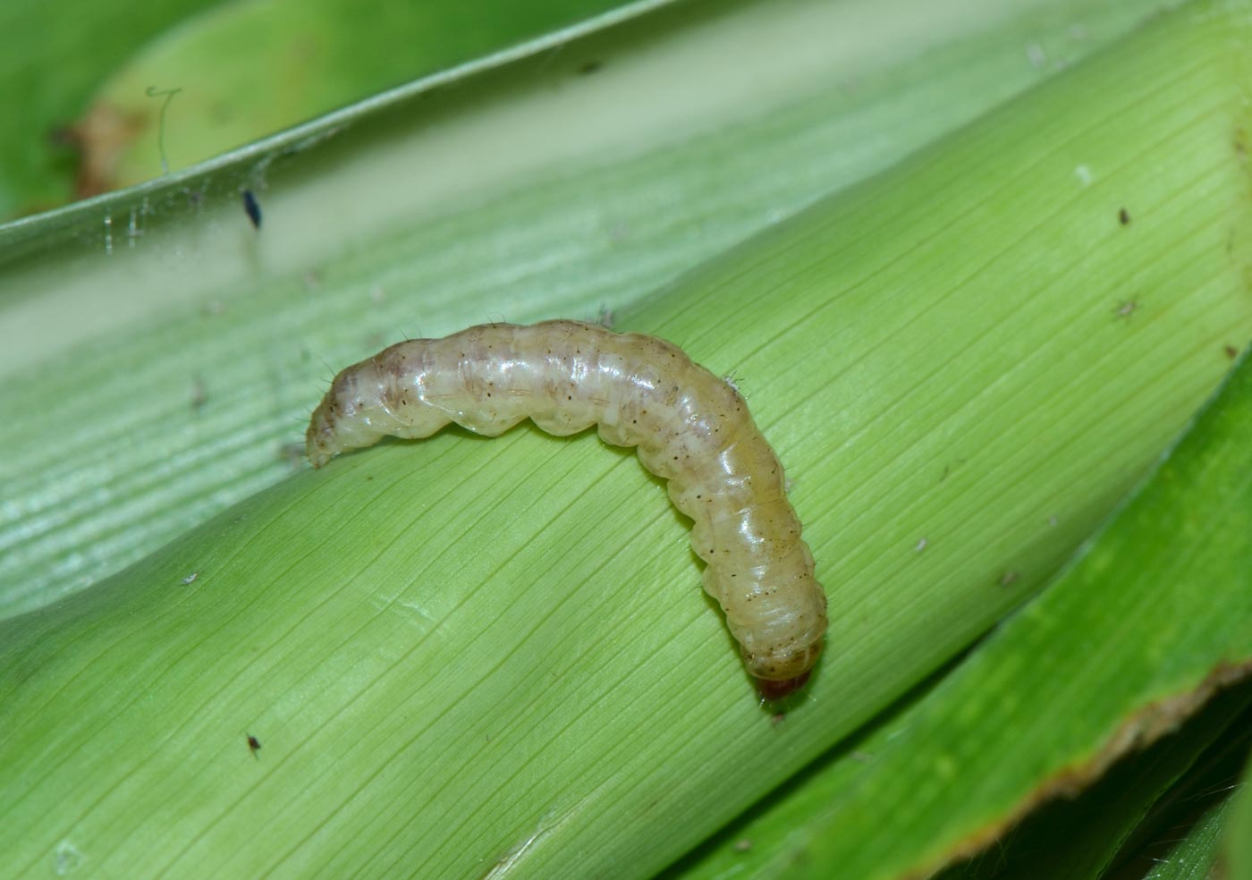 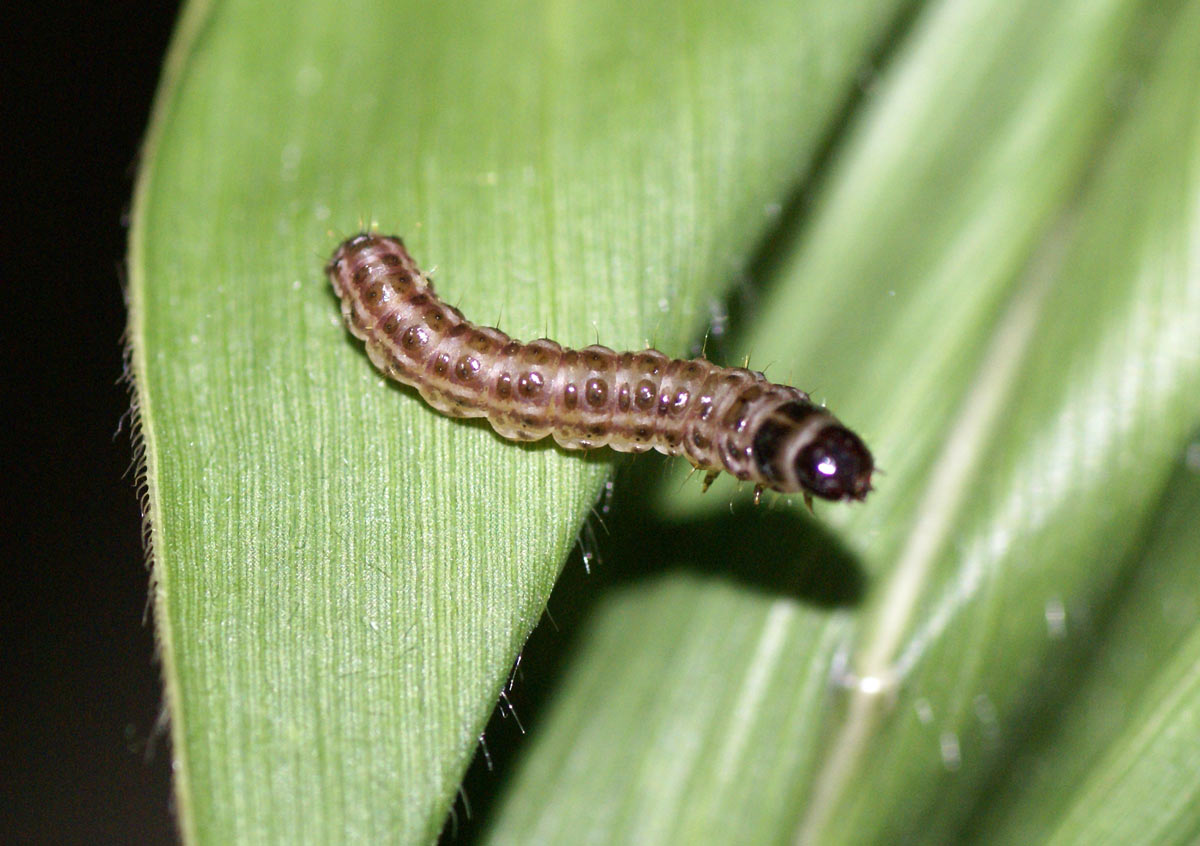 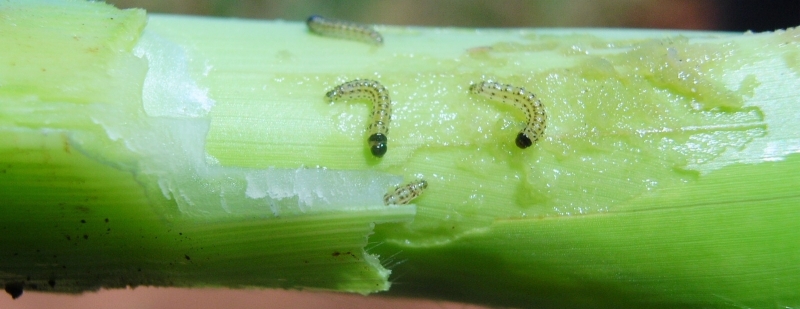 ENTO-306	Agricultural pests and their management		4(3-1)
Insect pests of Maize & Sorghum	Kutra moth (Amsacta moorei: Arctiidae: Lepidoptera)
Host plants: Polyphagous insect
	Sorghum, corn, millets, sesame, pulses
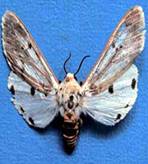 Identification: (also called red hairy caterpillar)
Adult: White forewings with scarlet reddish streaks on out     margins and on the thorax and abdomen
Large black markings on hind wings	
Eggs: yellow spherical eggs in clusters of few hundreds on leaf under sides, 
Larvae: reddish brown hairy catterpillars
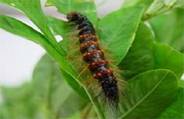 Life history:
Life cycle: 3 weeks
Larvae: 2 weeks
Pupation: 1 week (diapauses as pupae in soil)
No. Of generations: 2-3
Damage:
Active period is June to August.
Kutra moth catterpillars feed on gorwing shoot core
Large grown larvae eat agressively on all green matter.
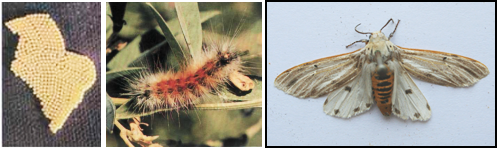 Control:
Light traps for adult control
Pull-out and discard the infested plants with pest agrégations 
Deep ploughting hoeing to kill pupae
10% Carbofuran
ENTO-306	Agricultural pests and their management		4(3-1)
Insect pests of Maize & Sorghum	Shoot fly (Atherigona soccata: Muscidae: Diptera)
Host plants: Sorghum, maize, millets, wheat, other grasses
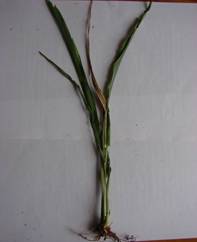 Identification:
Adult: small dark flies like house flies	
Eggs: elongated whitish in color laid singly on leave lowersides (30-40 eggs /female)
Larvae: yellowish brown in color
Pupae: Pale white (turns brown later on)
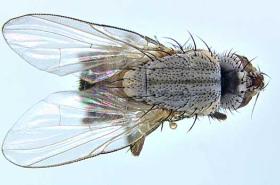 Life history:
Life cycle: 
Adult: 1 month
Larvae: 6-10 days
Pupation: 7 days (in side stems)
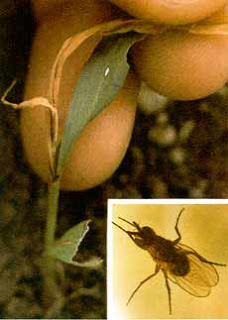 Damage:
Active period: Feburary to October
Maggots bore into the shoot of young plants, Central shoot dries (dead-heart).
Side tillers formation (which may be further attacked).
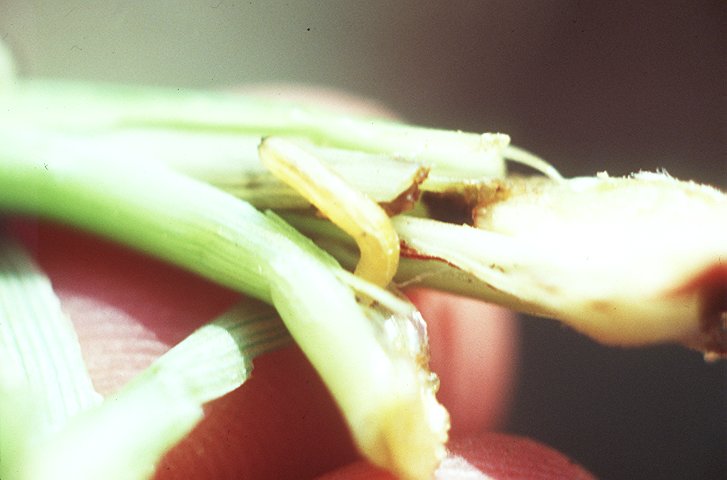 Control:
Pull-out and discard the infested plants
Higher seed rate
10% Carbofuran, Cypermethrin
[Speaker Notes: small dark fly; whitish eggs singly laid on leaf middle area.
Larvae yellow in color, make a clean cut at the base of the leaf inside the leaf whorls.

The maggots bore into the shoot of young plants, central shoot dries (dead-heart).
Side tillers (which may be further attacked).]
ENTO-306	Agricultural pests and their management		4(3-1)
Insect pests of Maize & Sorghum	Maize jassid (Zygina spp.: Cicadellidae: Homoptera)
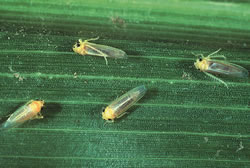 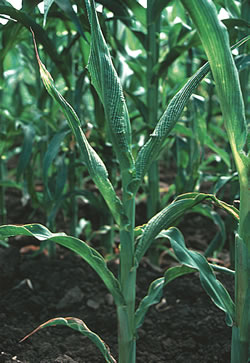 Maize leafhoppers


Pest of maize, sorghum and millets crops

Adult/numph: Yellow and green-bright	
Desaping and deviatalizing the plants